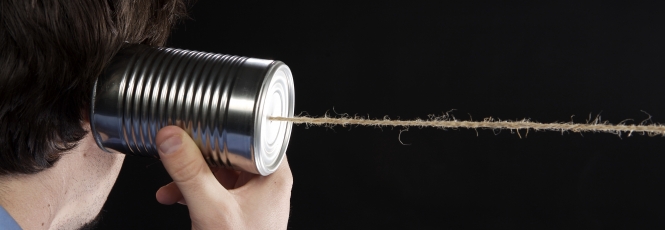 A ARTE DA ESCUTATÓRIA:A ESCUTA DE SI, DO OUTRO E DO MUNDO
RUBEM ALVES
DISPUTA
Quem fala mais

X

Quem escuta menos?
Oratória X Escutatória
SENTIDOS
REALIDADE EXTERNA
(sonoridades)

REALIDADE INTERNA
(associações individuais)
Tipos de (maus) ouvintes
Que não ouve
Que finge que ouve
Que te dá uma resposta qualquer
Que se transforma no assunto
Que entende tudo ao contrário...
O INÍCIO DE TUDO
Agora não, Bernardo!
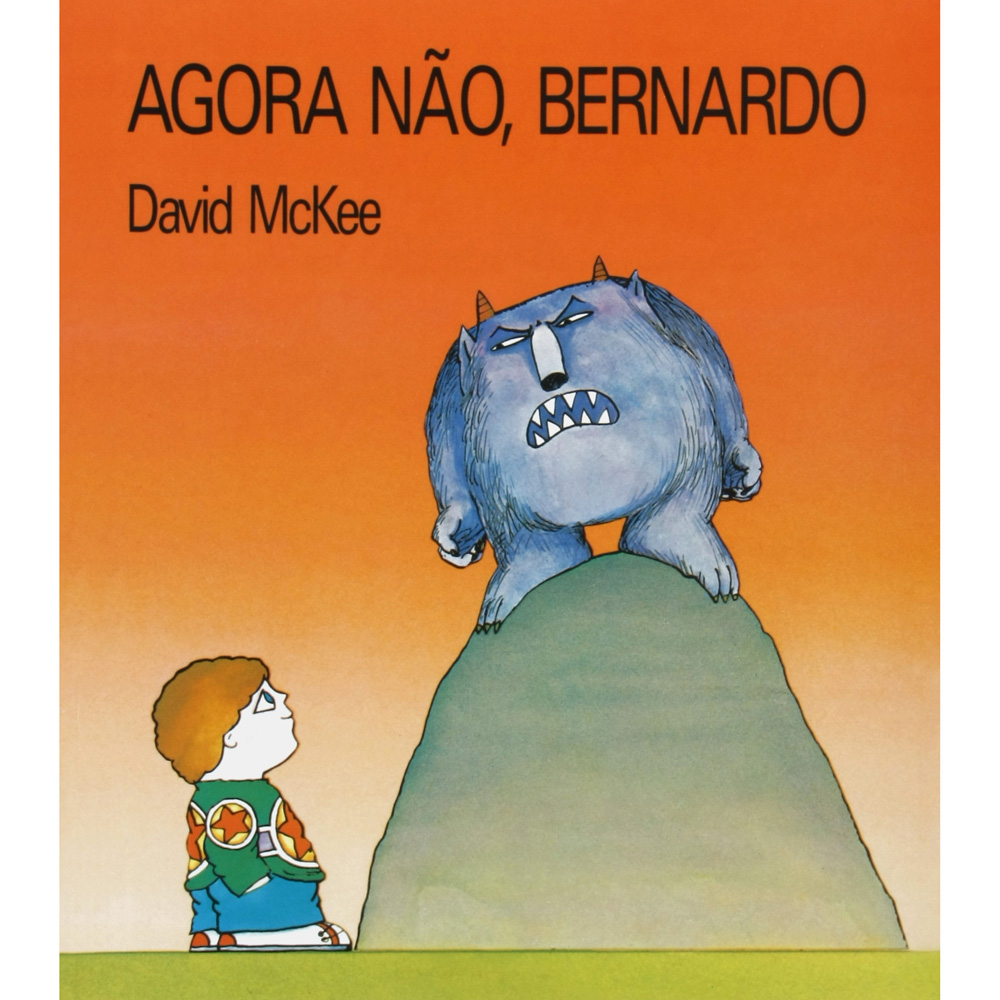 EU QUIS DIZER, VOCÊ NÃO QUIS ESCUTAR
EU SEMPRE CANTEI ERRADO
Duberrô?
Dimirôsse-se?
VOLTA PRA MIM(Roupa Nova)
“ Amanheci sozinho
Na cama um vazio...”
VENTO VENTANIA(Biquíni Cavadão)
“Me leve para qualquer canto
 do mundo,
Ásia, Europa, América..”
BOA SORTE(Vanessa da Mata)
“É só issoNão tem mais jeitoAcabou, boa sorteNão tenho o que dizerSão só palavrasE o que eu sintoNão mudará...”
FLORES(Titãs)
“Olhei até ficar cansado 
de ver os meus olhos no espelhoChorei por ter despedaçadoAs flores que estão no canteiroOs punhos e os pulsos cortadosE o resto do meu corpo inteiroHá flores cobrindo o telhadoEmbaixo do meu travesseiroHá flores por todos os ladosHá flores em tudo o que eu vejo”
A ESCUTA DO MUNDO
O CAUSO DOS BALÕES
O CAUSO DA LENTIDÃO
A BRUXA DO BATOM BORRADO
EMPATIA
ESCUTA ATIVA
Para saber ouvir, é preciso saber silenciar
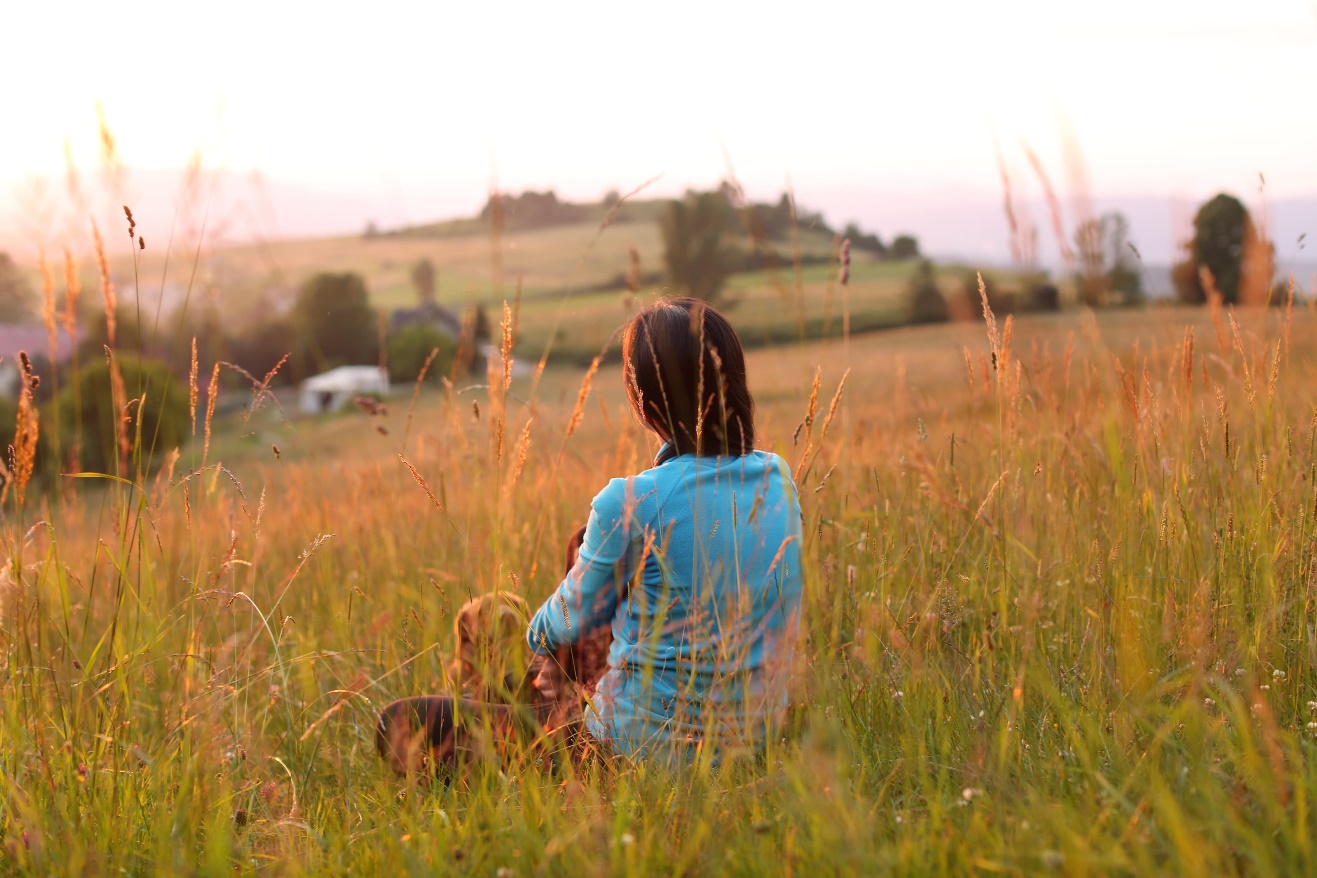 TREINO DE ESCUTATÓRIA3 DIMENSÕES
Física
Psicológica
Verbal
FÍSICA
manter contato visual

 postura relaxada

 concentrado
PSICOLÓGICA
ouvir procurando entender

evitar interromper

 manter-se neutro

 ajudar no raciocínio
VERBAL
estar atento ao fluxo do raciocínio

Perguntar/ questionar

resumir
RODA DA PARTILHA
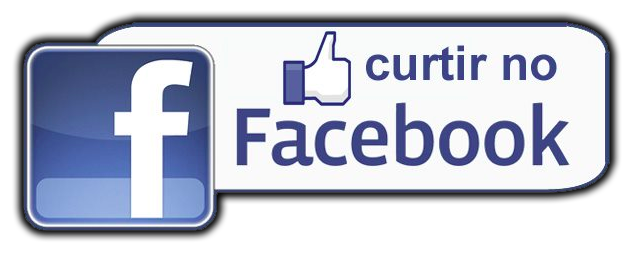